Презентація з фізикина тему “ Сила Ампера, та Правило лівої руки”
Виконала:
Учениця 11- А класу
Твердохліб Анжеліка
Закон Ампера
Це закон взаємодії постійних струмів. Законом Ампера називається закон, що визначає силу, з якою магнітне поле діє на малий відрізок провідника із струмом.
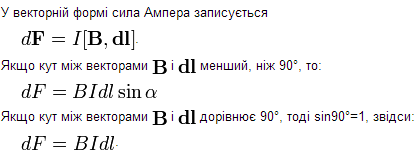 Правило лівої руки
Пра́вило лі́вої руки́ — мнемонічне правило, що допомагає визначити напрям сили Ампера, яка діє на рухомий заряд або провідник зі струмом  у магнітному полі.
Дякую за увагу!